Strategic partnerships
1
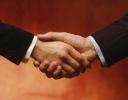 Eva Švandová
Spring 2015
Strategic partnerships
2
“We all do better when we work together. Our differences do matter, but our common humanity matters more.” (Bill Clinton)
“If you want to make peace with your enemy, you have to work with your enemy. Then he becomes your partner. (Nelson Mandela)
“Alone we can do so little; together we can do so much” (Helen Keller)
Spring 2015
Strategic partnerships
Road map
3
What are strategic partnerships
Types and areas of strategic partnerships
Why are enteprises partnering
Theories explaining cooperation
Basics steps of strategic partnership creation
Keys to successful cooperation
Partnering in the Czech Republic
Spring 2015
Strategic partnerships
What is strategic partnership
4
A relationship formed by two or more organizations that share (proprietary), participate in joint investments, and develop linked and common processes to increase the performance of both companies. Source: http://www.apics.org/ 
A Strategic alliance is a partnership between two or more companies to pursue a set of agreed upon goals while remaining independent organizations. Strategic alliances come in all shapes and sizes, and include a wide range of cooperation, from contractual to equity forms. Source: Encyclopedia, Wikipedia, http://en.wikipedia.org/wiki/Strategic_alliance

TO SUM UP:
agreements with „open“ end (ASAP)
between separated independent companies 
sharing common interests or goals
mutually beneficial
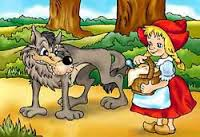 Spring 2015
Strategic partnerships
[Speaker Notes: The question is, can wolf and the red girl create a partnership for the puprose visitng the grandmother?]
Even competitors can cooperate
5
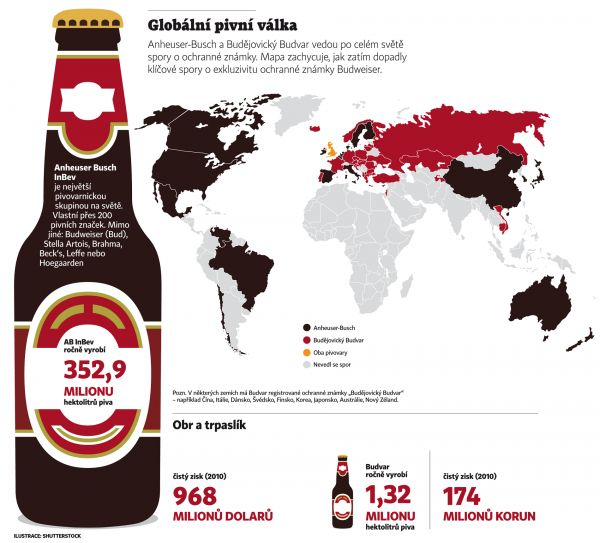 Spring 2015
Strategic partnerships
[Speaker Notes: Lawsiut between Anheuser Busch and Budvar concernig the trademark Budweiser. They were coopertatin from 2007 to 2012. Anheuser Busch Inbev was a sole supplier of budvar name Czechwar in USA market. They were importing distributing and marketing it. Bud in 2008 nwe partner Inbev entered ANB and the business conception hase changed. They wanted to offer thexr small trademarks in the amrecian market. ABI wanted to utilize growing demand for imported beers in USA, co they started to cooperatce. US beverages]
What is strategic partnership
6
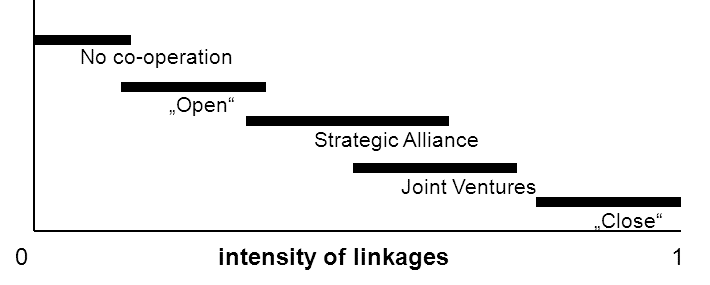 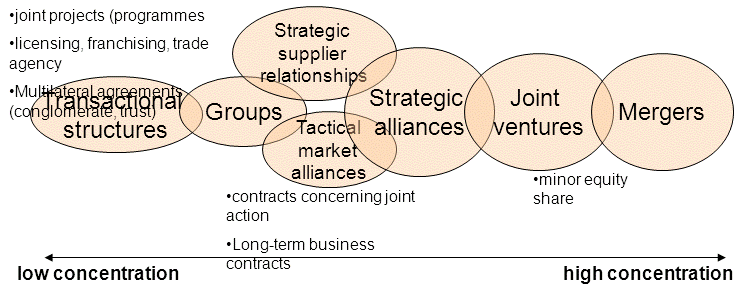 Spring 2015
Strategic partnerships
Typology of strategic partnership
7
„salient“ informal agreements
informal collaboration with information sharing
handshake agreement
licensing 
franchising
preferred suppliers and buyers
joint ventures
„close“ form of co-operation ???
merger
acquisition
risk, resources, costs
SA
Spring 2015
Strategic partnerships
Informal collaboration with information sharing
8
Sharing of information which are interesting for the both sides (supplier and subscriber)
The partners can share the experience and other data resources concerning the market conditions, experience with other partners, computer programs
Handshake agreements
Question of trust – it can be problem in the CR
Spring 2015
Strategic partnerships
Preferred suppliers and buyers
9
Agreements connected with the special position of the partners
Long-term co-operation
Enteprises tend to have fewer suppliers and to create with them longer relationship based on the trust
ŠKODA Auto Mladá Boleslav
Spring 2015
Strategic partnerships
Sole agency
10
Adjusted by New Civil Code (no. 89/2012 Sb.)
agreement closed between agent and the company to be the only one representative (entity) of repsesented company or to sell a product in a particular area on behalf of represented company
Zepellin CZ a Caterpillar
Anheuser Busch Inbev and Budvar
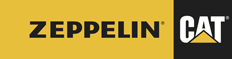 Spring 2015
Strategic partnerships
[Speaker Notes: Společnost Zeppelin CZ s.r.o., výhradní prodejce stavebních strojů a zařízení Cat® pro Českou republiku, dodává na český trh širokou škálu stavebních, zemních, zemědělských a důlních strojů amerického výrobce Caterpillar. Je také dodavatelem komplexních energetických řešení a systémů od stejnojmenného výrobce. Kromě prodejních a servisních služeb se společnost zabývá půjčováním stavebních strojů a malé mechanizace - autorizovaná půjčovna The Cat Rental Store má pobočky na 11 místech České republiky. Ve spolupráci se společností Caterpillar Financial Services ČR, s.r.o., zajišťuje zákazníkům komplexní finanční servis, spojený s nákupem strojů a služeb. Zeppelin CZ s.r.o. je součástí koncernu ZEPPELIN GmbH, který provozuje 190 poboček ve 30 zemích světa. Aktivity koncernu jsou v globálním měřítku velmi široké a jsou rozdělené do pěti „strategických obchodních jednotek“ (SBU = Strategic Busines Unit). Na území České republiky je společnost Zeppelin CZ aktivní v rámci těchto tří skupin: Stavební stroje EU, Energetické systémy a Půjčovna strojů (The Cat Rental Store).]
Licensing
11
the process of leasing a legally protected (that is, trademarked or copyrighted) entity - a name, likeness, logo, trademark, graphic design, slogan, signature, character, or a combination of several of these elements. 
Franchising is a special type of licensing
http://bcove.me/0m0xx9bi
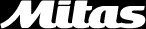 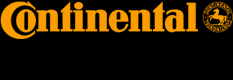 Spring 2015
Strategic partnerships
[Speaker Notes: Licensing is the process of leasing a legally protected (that is, trademarked or copyrighted) entity
Mitas a coontinetal. Mitas vyrábí pneumatiky v licenci Continentalui. 3 výrobní závody v CR, v Srbsku 1 a v USA. Zahraniční pobočky atd. Výrobce mimosilničních pneumatik. a name, likeness, logo, trademark, graphic design, slogan, signature, character, or a combination of several of these elements. The entity, known as the property or intellectual property, is then used in conjunction with a product. Many major companies and the media consider licensing a significant marketing tool. vlastní obchodní značkou Mitas a Cultor a licencovanou značkou Continental]
Franchising
12
franchisor provides its franchisees a claim to provide brand, trade marks, know-how, design, bussines and technology systems, procedural systems and other industrial or intellectual property rights, marketing support , but it is also the obligation of franchisee to operate in accordance with the concept of franchising. 
Franchisee pays a fee
Czech franchising association (ČAF) - http://www.czech-franchise.cz
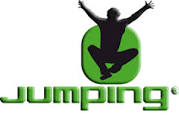 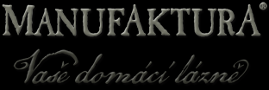 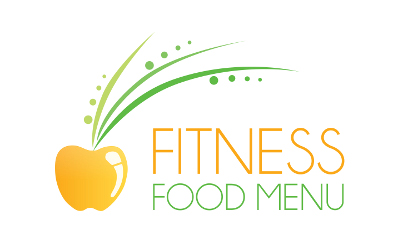 Spring 2015
Strategic partnerships
[Speaker Notes: Active in 20 countries, jumping on small trampoline, founded in 2000. (14 european countries, also canada, emirates…)
CAF . Support of existing franchising concepots, create conditions fore the next developmetn, established in 1993]
Joint ventures
13
An agreement between two or more firms to undertake the same business strategy and plan of action
It has its legal form 
Two companies want to co-operate (share knowledge, markets, and profits) and they decide to create another company together – JOINT VENTURE 
In the CR typical for the enterprises with foreign capital
Spring 2015
Strategic partnerships
[Speaker Notes: Barum a Continental]
Barum Continental
14
tires producer
JV partner – German company CONTINENTAL – 1992
Barum – part of Continental Group
Spring 2015
Strategic partnerships
[Speaker Notes: Company with long history, traditional company, tires produced since the 30 in the 20th centruy in Baťas plants. After war the BRAND Barum was created. In 70th, BARUM was exporting their tires into the world and they were popular, because in1971 nwe plant was build and the factory was very uptodate. Change started in 1989, the conditions in the world rubber industry changed and it was very difficult for the company to keep its position in the worls. There wer 8 big manufacturers. Privatiozation started, it was necessary – goodyear, michelin, bridgestone pirelli Sunimoto have showen interest to buy the company, finally Continental won. V roce 1993 tak vznikla společnost Barum Continental, s. r. o.. V letošní roce došlo k přejmenování na Continental Barum, s. r. o.]
Close form of cooperation
15
merger
acquisition
Acquisitions – key success factor:
ability to integrate the company (85)
synergies (84)
competitive position of the company acquired (81)
evaluation of acquisition candidate (80)
management abilities of company acquired (77)
prior experience making acquisitions (69)
market growth of the company acquired (69)
technology position of the company acquired (68)
compatibility of management styles (67)
price paid (64)
aid from public authorities
Wall Street Journal/Booz-Allen &Hamilton Survey 2002
Spring 2015
Strategic partnerships
Popularity of cooperation in the CR
16
Informal agreement without  written contract
Long-term  subcontracts
Joint venture
Business cooperation based on long-term contracts (import/export)
Equity capital
Strategic alliances
Licences/franchising
Other forms of cooperation
Spring 2015
Strategic partnerships
Marketing / distribution/ service agreements
17
Agreements concerning the collective solution and implementation of external processes
The external processes can be presented by mutually coordinated marketing, assembly and servicing of complicated equipments, commen distribution
Cooperation of airlines – Sky Team, Star Alliance
Alliance of automobile manufacturers
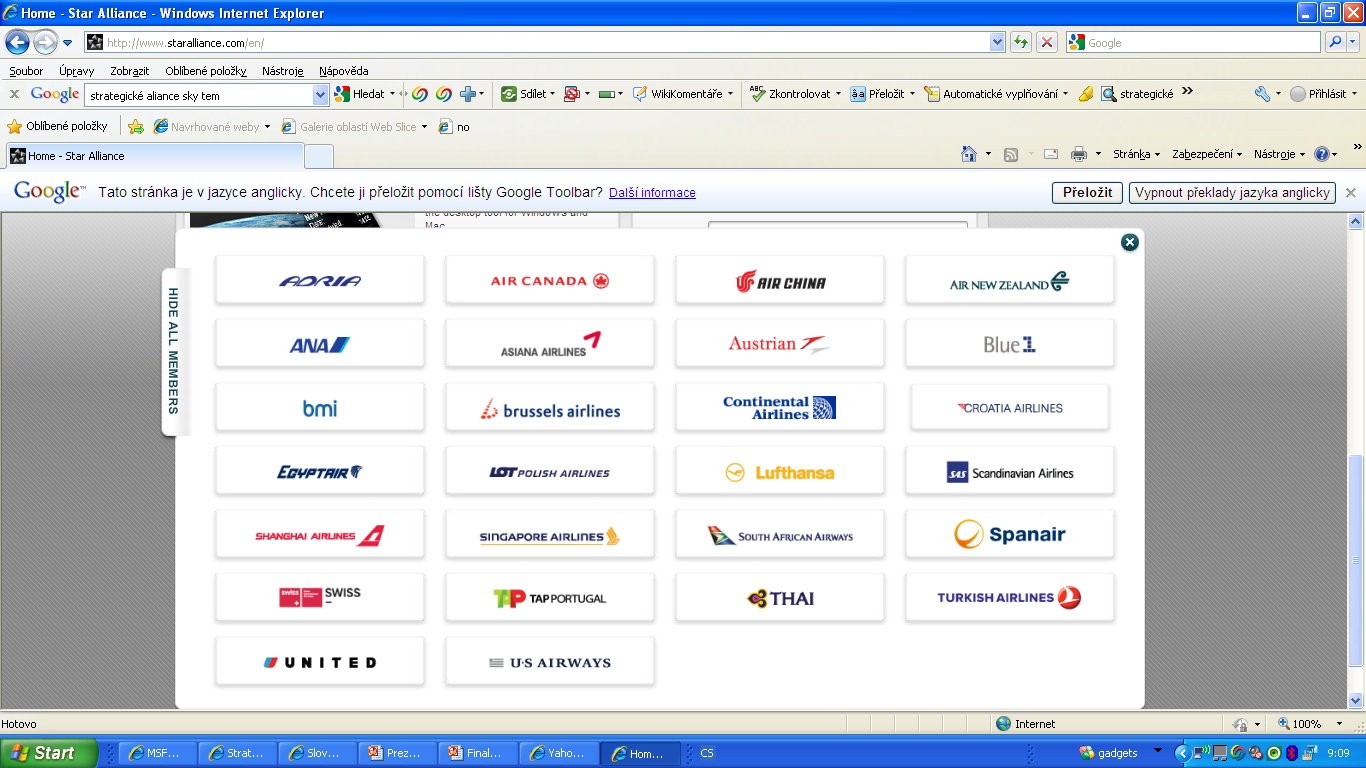 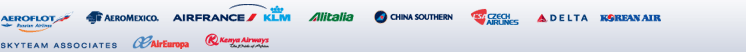 Spring 2015
Strategic partnerships
Production / assembly / buy back agreements/ purchasing/ RaD
18
The participating companies are trying to exploit the advantages coming from the economies of scale 
Co-operation connected with fluently recovery of the capital equipment and later with buy back by the supplier of the equipment
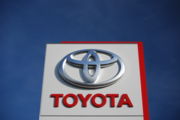 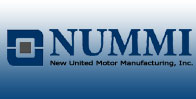 Spring 2015
Strategic partnerships
Area of cooperation
19
Procurement/supply
Joint production
Consultancy/experience exchange
Marketing/acquiring of  customers
Joint selling
HRM/training and development
Other
Product development/innovation/RaD
Joint financing
Spring 2015
Strategic partnerships
The process of strategic alliance creation
20
advanteges 
disadvantages
Strategy
Goals
Search
Evaluation
Idefinition of 
occasions
Setting 
competencies
cooperation
plan
implementation
Alliance negotiation
Alliance management
Assesment and termination
interested 
groups
Partner assessment and selection
Spring 2015
Strategic partnerships
21
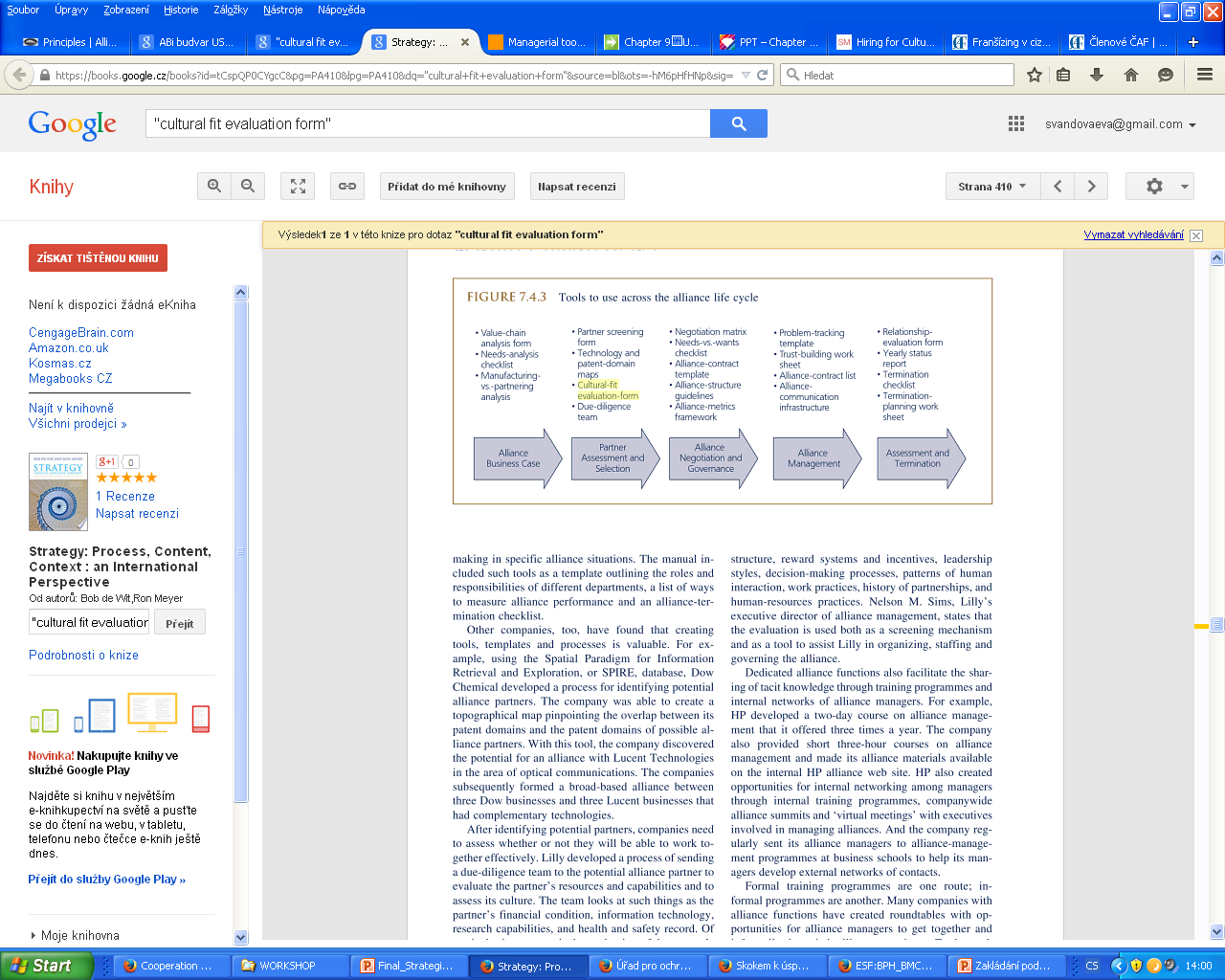 Wit, B., Meyer, R. (2010. Strategy: Process, Content, Context : an International Perspective. Cengage learning EMEA
Spring 2015
Strategic partnerships
DCH merger
Spring 2015
started in 1998, in 2000 german management started taking over the whole´s  company management, 2007 Chrysler division sold.
a lot of red tape x no red tape
Long almost endless reports x discussions and reports based on the minimum necessary
Detailed plan and precise implementation x trial- and –error method to come to solution
Methodical decision making x creativity in decision making
Authority, bureaucracy centralized DM x equal rights among all staff
Hierarchies and top-down management flat structures
Low salaries x high salaries
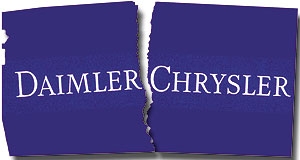 Strategic partnerships
22
Cultural clashes:  DaimlerChrysler
Spring 2015
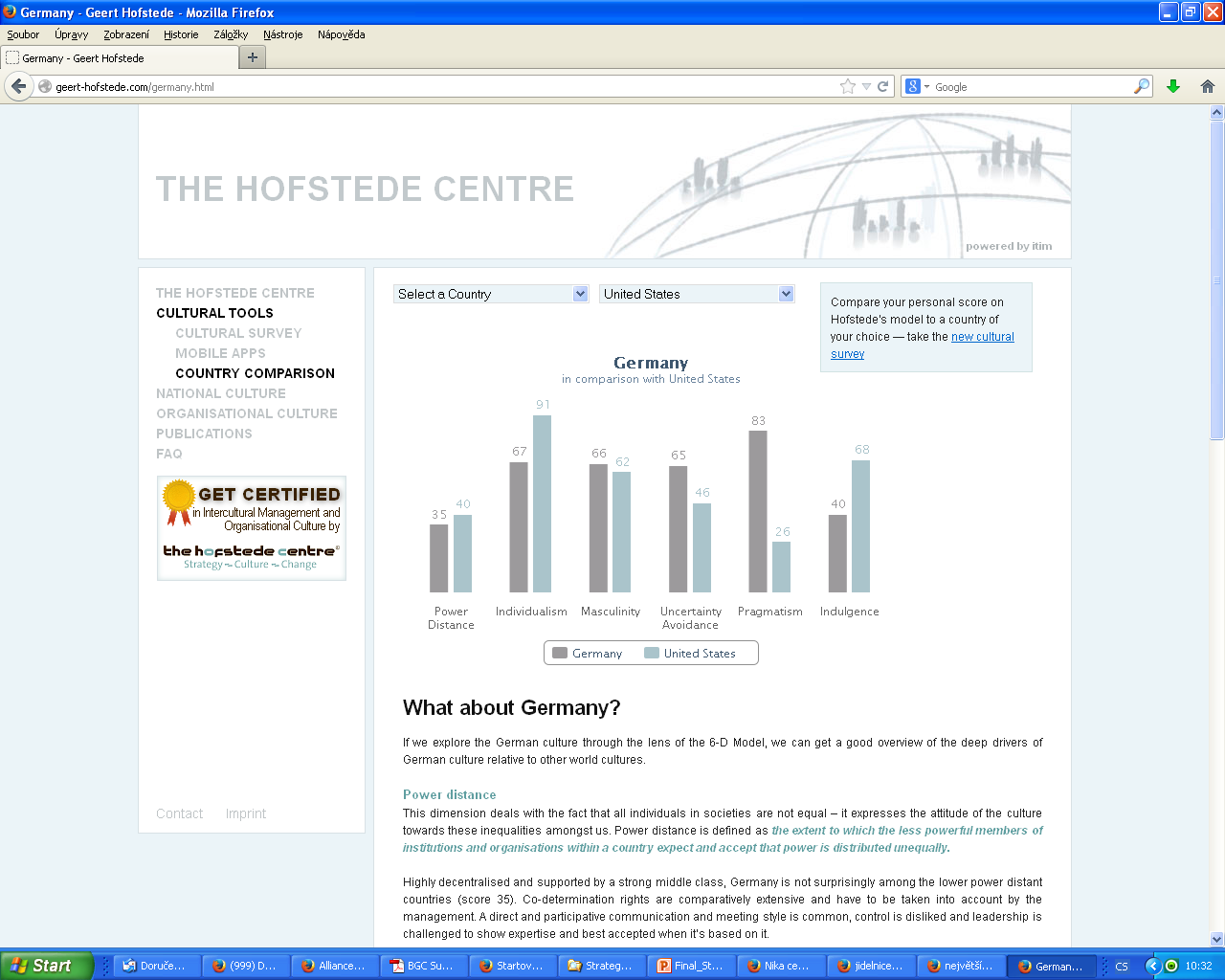 Strategic partnerships
23
Cultural clashes
24
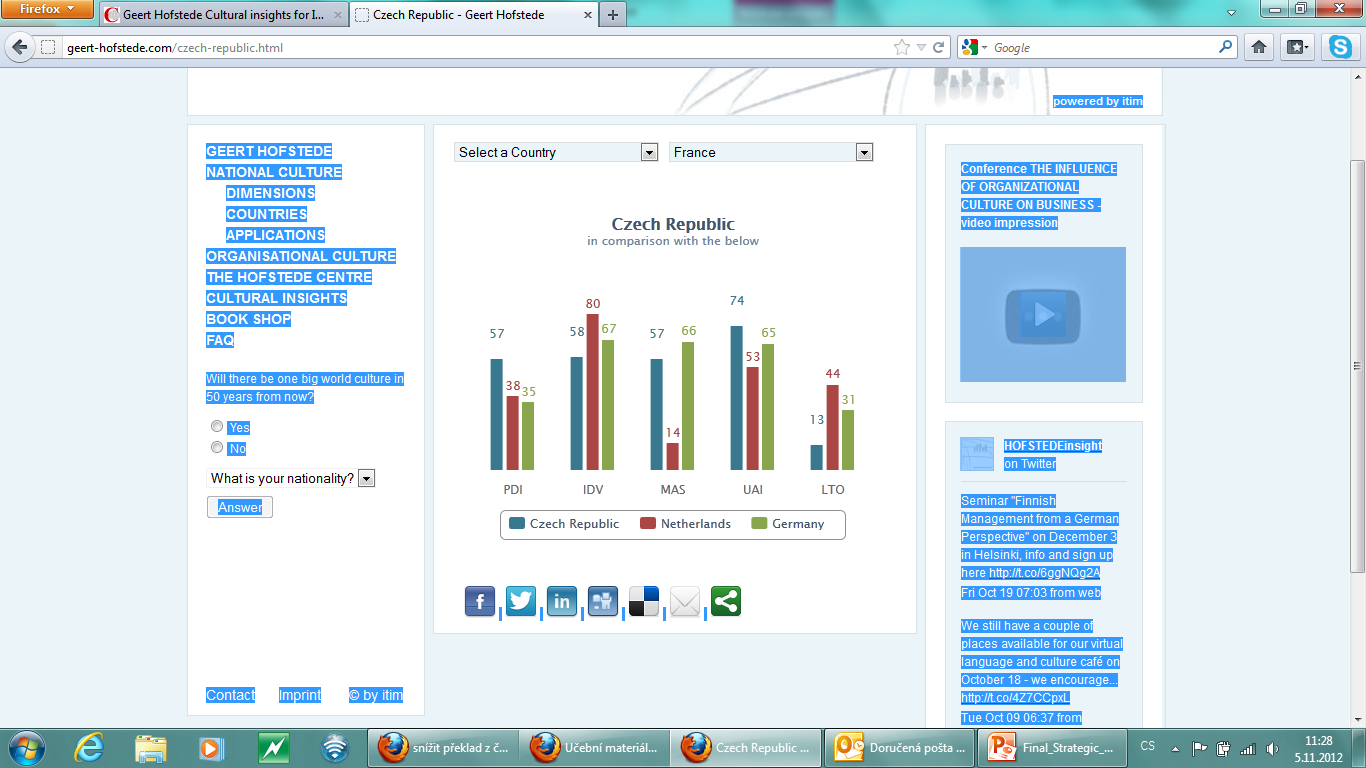 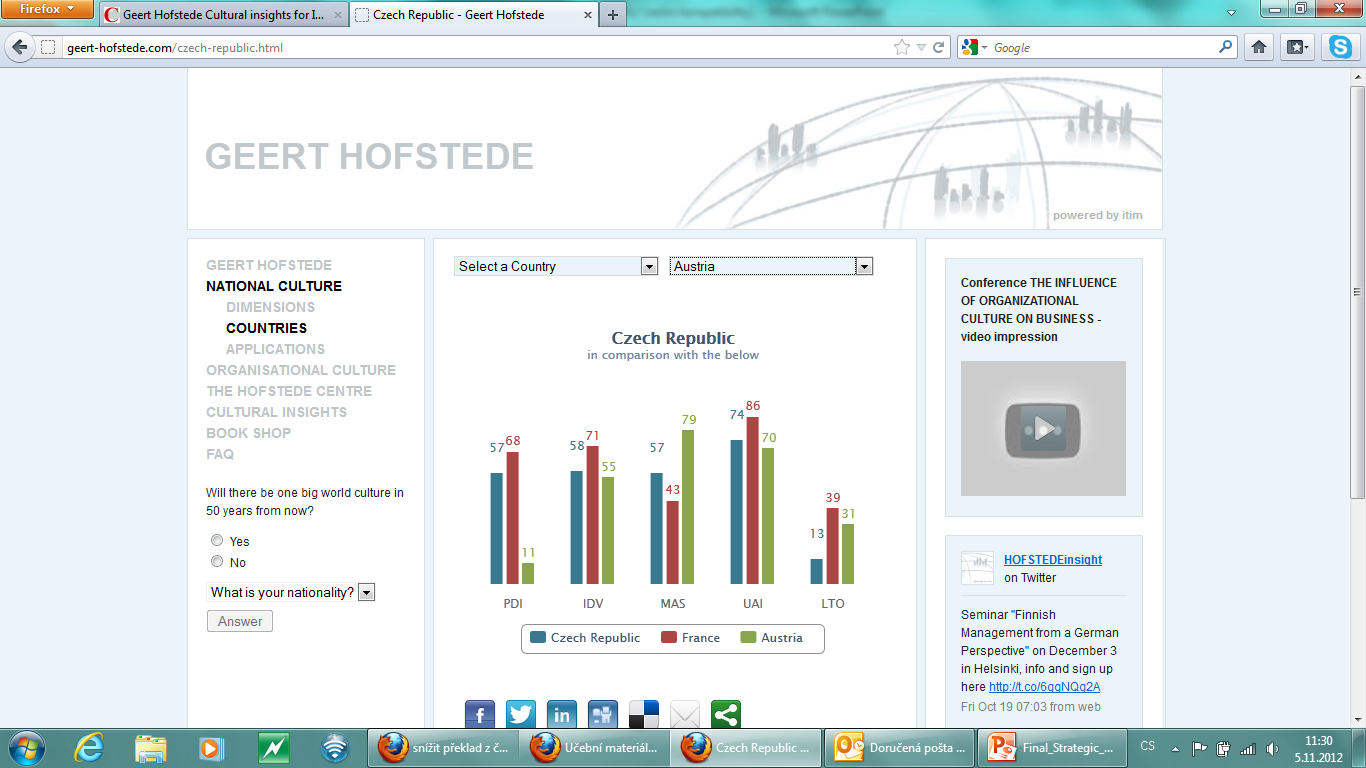 http://geert-hofstede.com/czech-republic.html
http://www.businessinfo.cz/cs/clanky/organizacni-kultura-a-narodni-kultura-7699.html
Spring 2015
Strategic partnerships
Why strategic partnership
25
SME
limited possibility of financing (this disadvantage causes other secondary problems)
higher interest rates at the bank
underutilization of production machines
employees motivation
Access to the resources
Large companies
Prevent competition (cheaper acquistion)
Access to technology, expertise, innovation
Competitive advantage
Decrease time to market
Spring 2015
Strategic partnerships
[Speaker Notes: Funding, reputation
Plans to become big company
Market validation
Dostribution channel]
Main purposes of the alliances
26
activities and resources shared between partners – co specialization
competition battle reduction – co-option. coopetition
knowledge creation, transmition and utilization – co-learning, learning and internalization
power shift (change in bargaining power), image and trustworthiness shift
cost reduction
Spring 2015
Strategic partnerships
Motives to cooperate (MBV)
27
Spring 2015
Strategic partnerships
Motives to cooperate (RBV)
28
Spring 2015
Strategic partnerships
Theories  of cooperation
29
Resource dependance theory
Formalized by The External Control of Organizations: A Resource Dependence Perspective (Pfeffer and Salancik 1978) 
Transactional cost theory
R.Coase in 1937
Social network theory
Sociometry, Moreno, Milgram, Granovetter, Burt
Strategic management
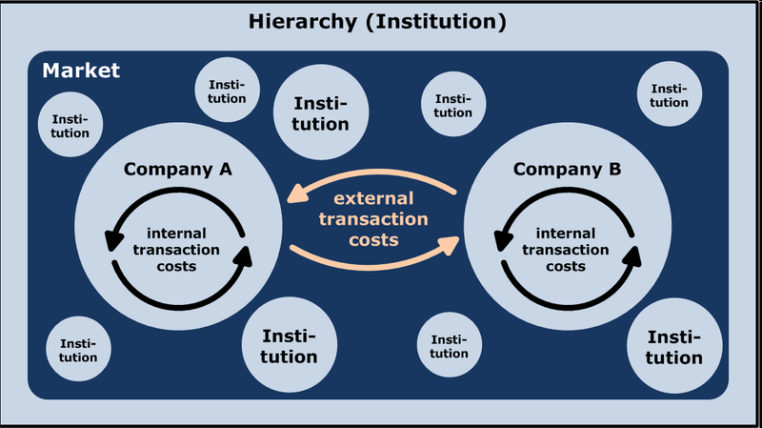 Spring 2015
Strategic partnerships
Facts representing cooperation
30
volume of direct foreign investment exceeded 9 billion  EUR in 2010
173 000 Czech firms are supported by foreign capital (2012), 70 % of exports are made by these firms
99,8% of all the Czech companies in the CR belongs to SME
CaE Europe is the most atractive region fore investros (Ernst&Young, 2009, European Atractiveness survey)
87 % of Czechs  speak at least one foreign language
One of the highest mobile telephone penetration (105 %)
Educated staff
Good transportation infrastructure
Spring 2015
Strategic partnerships
Volume of direct foreign investment inflows
31
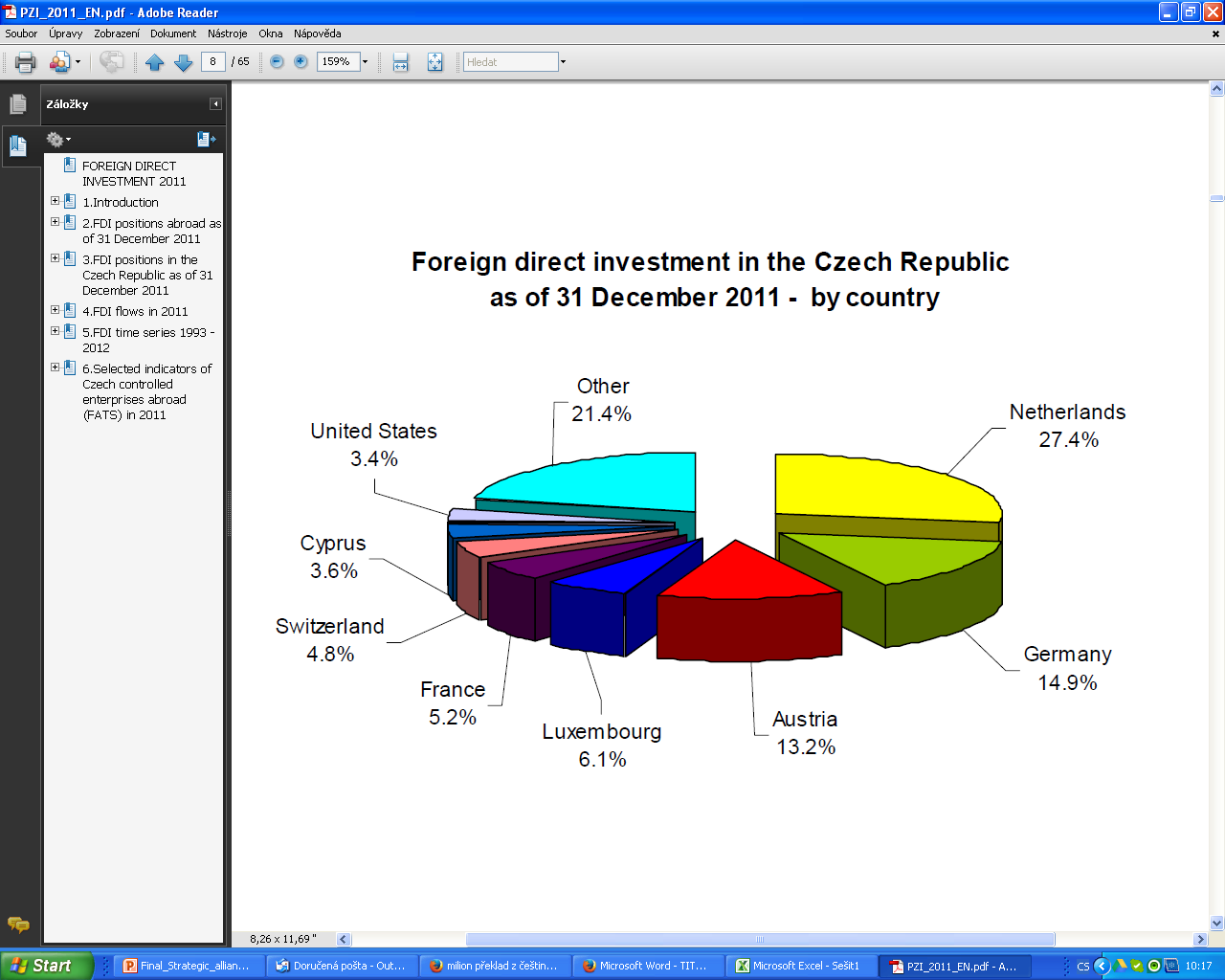 Czech Republic: Inward Foreign Direct Investment, 1993–2012 (in mil. EUR)
Spring 2015
Strategic partnerships
[Speaker Notes: 31.12.1995	 31.12.1996	 31.12.1997	 31.12.1998	 31.12.1999	 31.12.2000	 31.12.2001	 31.12.2002	 31.12.2003	 31.12.2004	 31.12.2005	 31.12.2006	 31.12.2007	 31.12.2008	 31.12.2009	 30.6.2010	
5 741,0	6 909,9	8 367,4	12 254,6	17 478,7	23 323,2	30 717,2	36 883,8	35 852,0	42 035,0	51 424,4	60 620,5	76 337,8	81 301,7	84 614,9	90 299,2]
Cooperation in the CR
32
Problem with trust between the Czech companies being competitors, if they are going to co-operate (the Moravia Silesia Cluster) – problem especially of the co-operation supported by public authority
Foreign partners are trying to produce for cheap in the Czech Republic
Foreign partners want to expand and don´t know the Czech market
Cooperation between Czech firms in the sphere of research and development (24 of innovative research parks in the CR)
Expansion of outsourcing
Barriers of cooperation – different wage and cost level, different attitude to work and mentality, low knowledge of the language, bureaucratic and legal obstacles,
Spring 2015
Strategic partnerships
Thank you
33
Spring 2015
Strategic partnerships